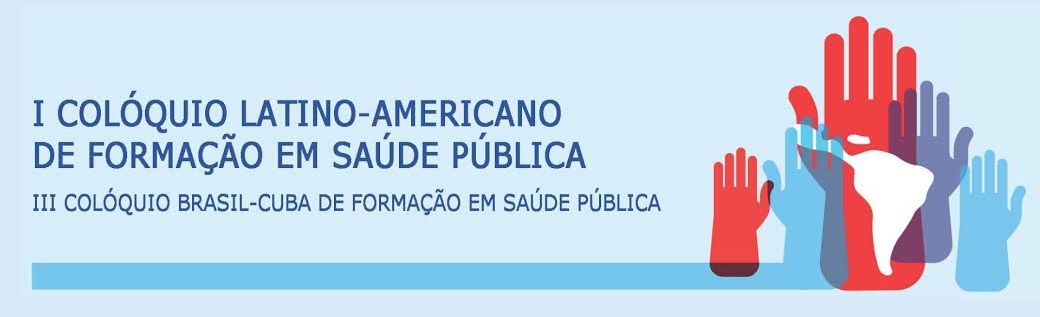 Redes Colaborativas y Formación de Formadores Latinoamericanos
Rio de Janeiro, ENSP/Fiocruz, 8 de maio de 2017
Redes Colaborativas/Sociais e Formação:Algumas contribuições a partir da experiência da
Rede HumanizaSUS (RHS)
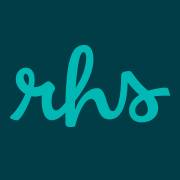 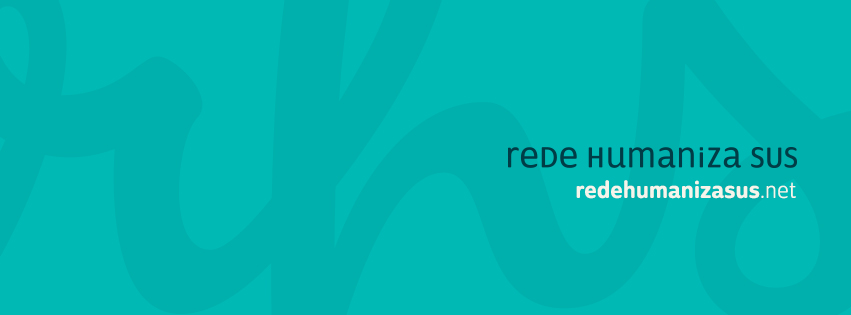 Ricardo Rodrigues Teixeira
1) Breve histórico e descrição sumária.
2) Algumas considerações teórico-conceituais
                                                             para a análise da experiência.
3) Experiências de formação na RHS.
4) Alguns aprendizados e reflexões iniciais.
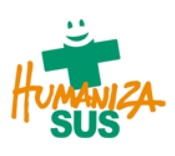 Política Nacional de Humanização do Ministério da Saúde (PNH/MS)
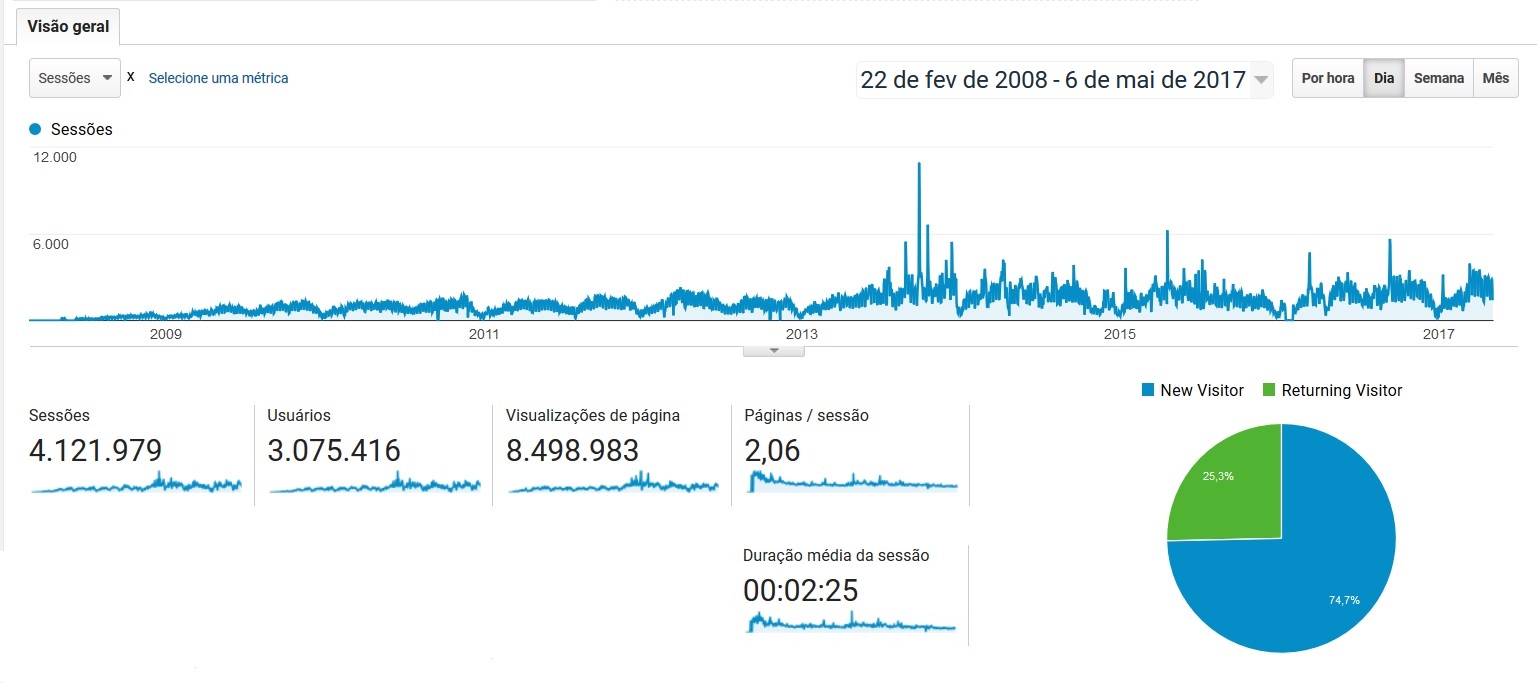 Mais de 33 mil usuários cadastrados
14 mil posts publicados por cerca de 1850 usuários
35 mil comentários
[Speaker Notes: Rede social criada e desenvolvida como dispositivo da Política Nacional de Humanização do Ministério da Saúde (PNH/MS), com o intuito de ampliar a capilarização da Política e ofertar à sociedade brasileira um espaço colaborativo inteiramente livre e aberto, que permitisse a divulgação e a troca de experiências em torno do chamado “SUS que dá certo”. Com mais de 9 anos de existência, mais de 33 mil usuários cadastrados, quase 14 mil posts publicados que receberam cerca de 35 mil comentários, tendo recebido 4 milhões de visitas de 3 milhões de indivíduos, que visualizaram cerca de 8,4 milhões de páginas, ela se afigura com a mais potente e perene experiência de uma rede social vinculada a uma política pública de que temos notícia em nosso país. Trata-se de uma experiência multifacetada e, portanto, passível de inúmeras abordagens investigativas, o que nos desafia, em primeiro lugar, a bem delimitar o problema da presente investigação.]
Algumas considerações teórico-conceituais para a análise da experiência
- A natureza cognitiva-afetiva do trabalho em saúde (Hardt & Negri; Lazzarato & Negri).
- Trabalho de engajamento subjetivo/criativo (Zarifian).
- O saber da experiência (Larrosa).
Narrativas de experiências do trabalho submetidas à discussão pública numa rede social
Aprimoramento das práticas de
(gestão e cuidado em) saúde
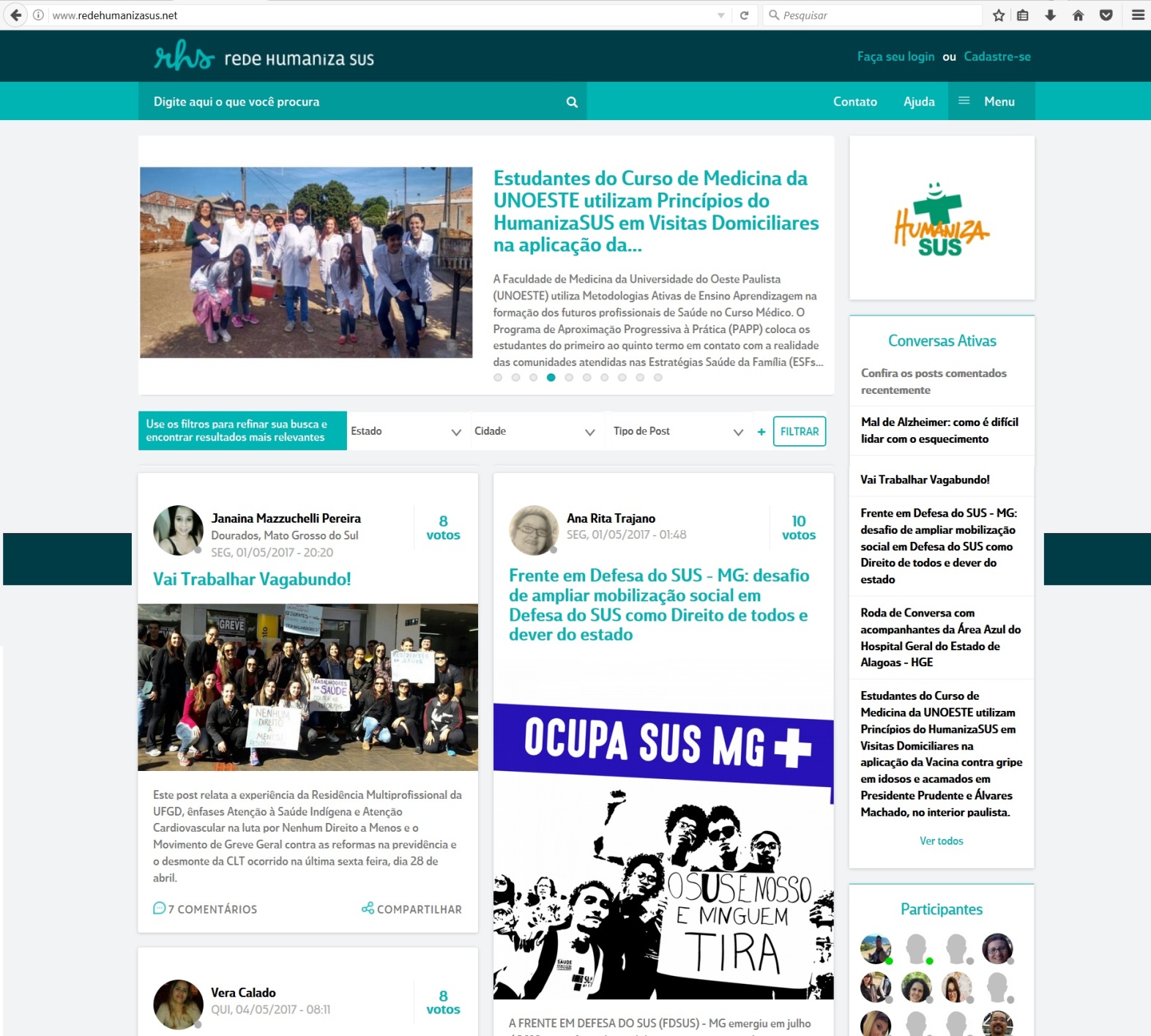 Formação nos espaços do SUS e no ciberespaço 
(CiberespaSUS)
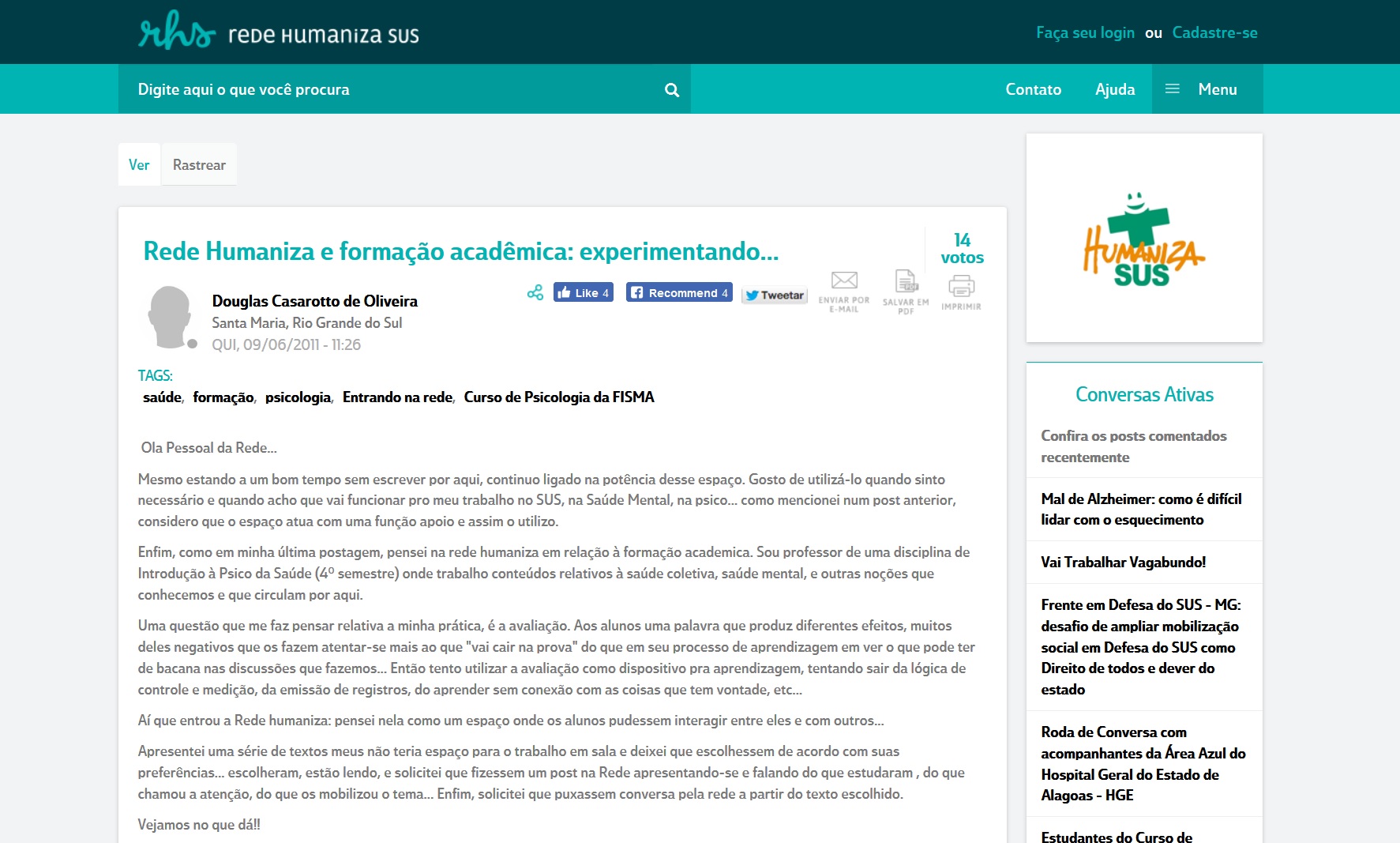 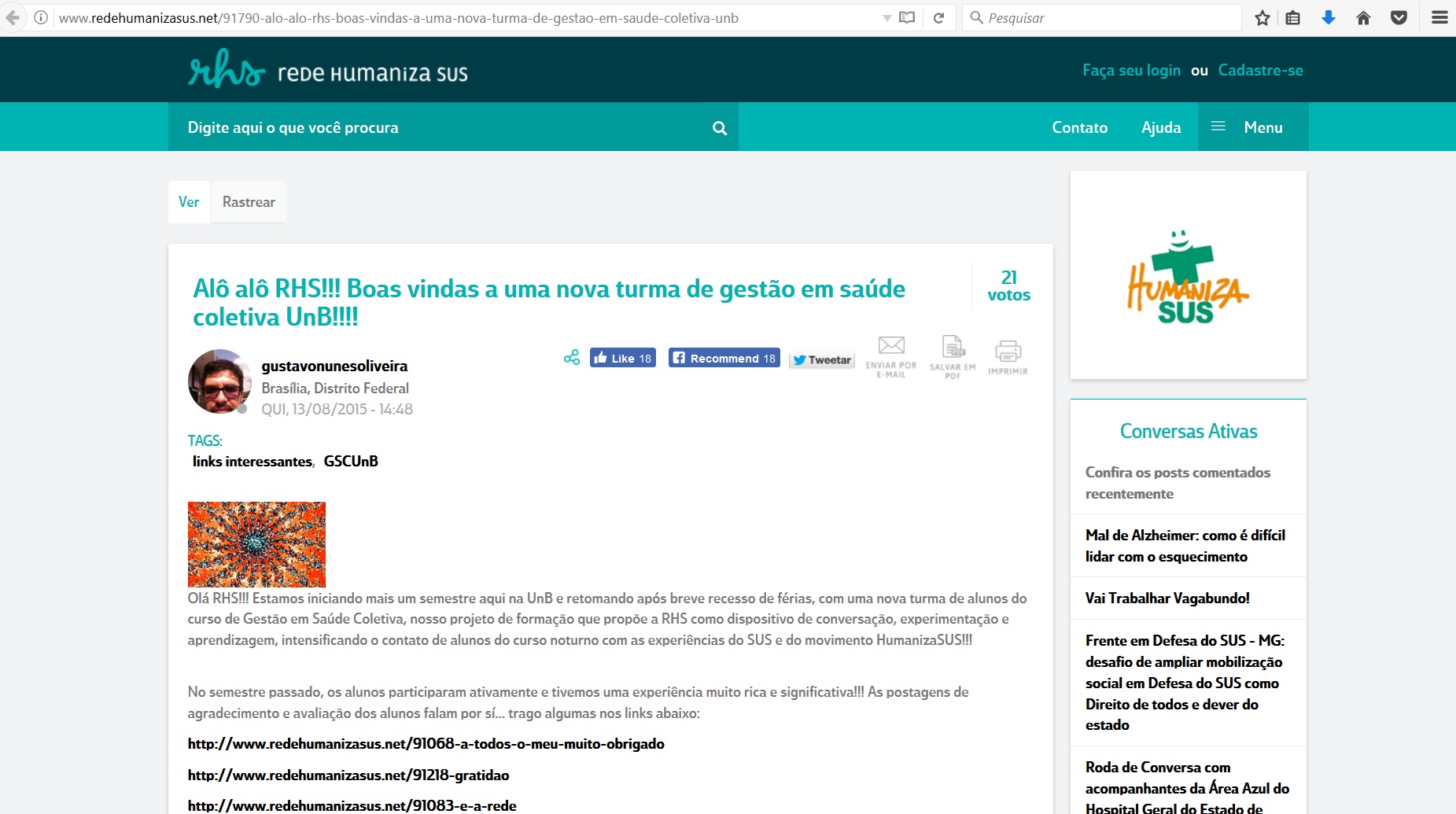 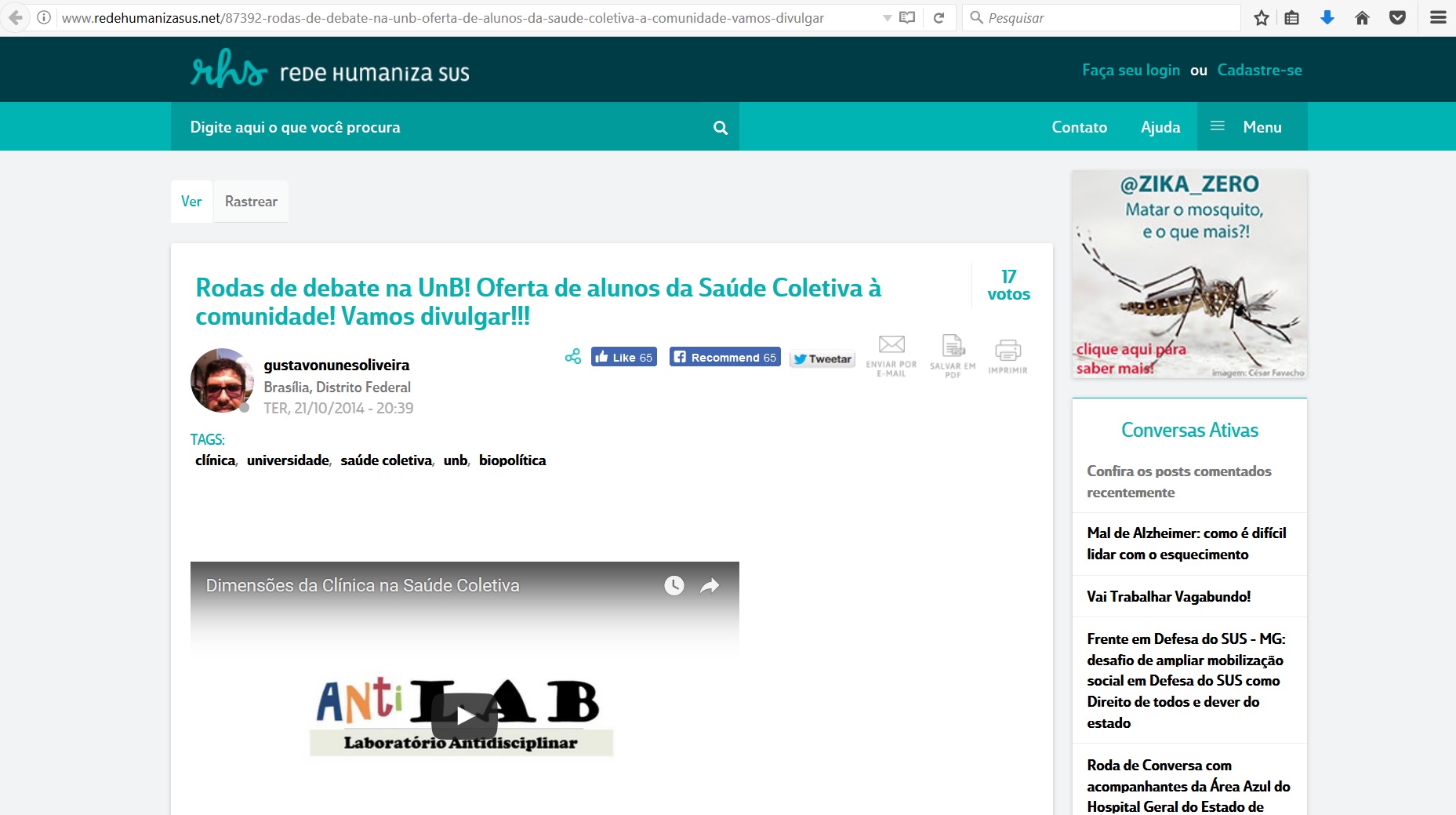 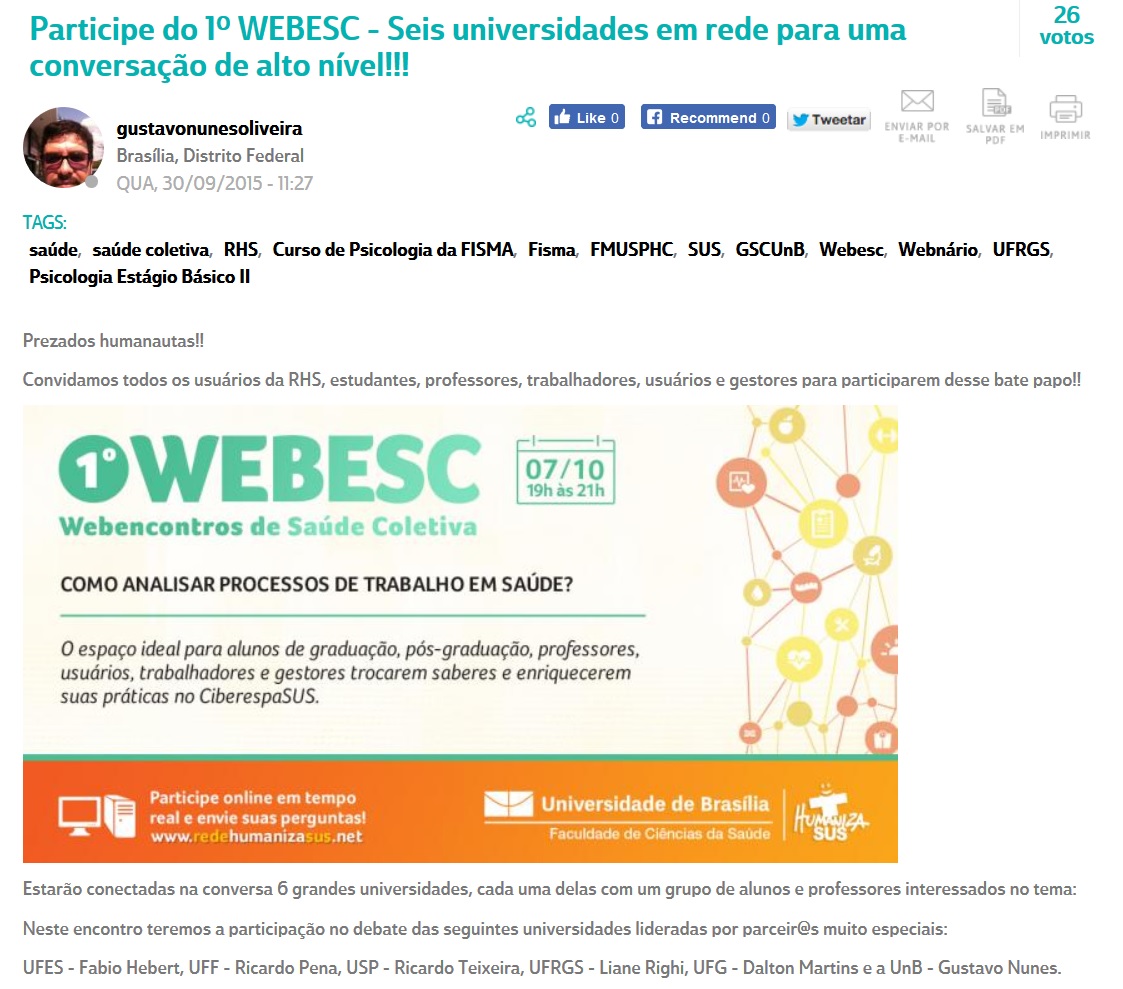 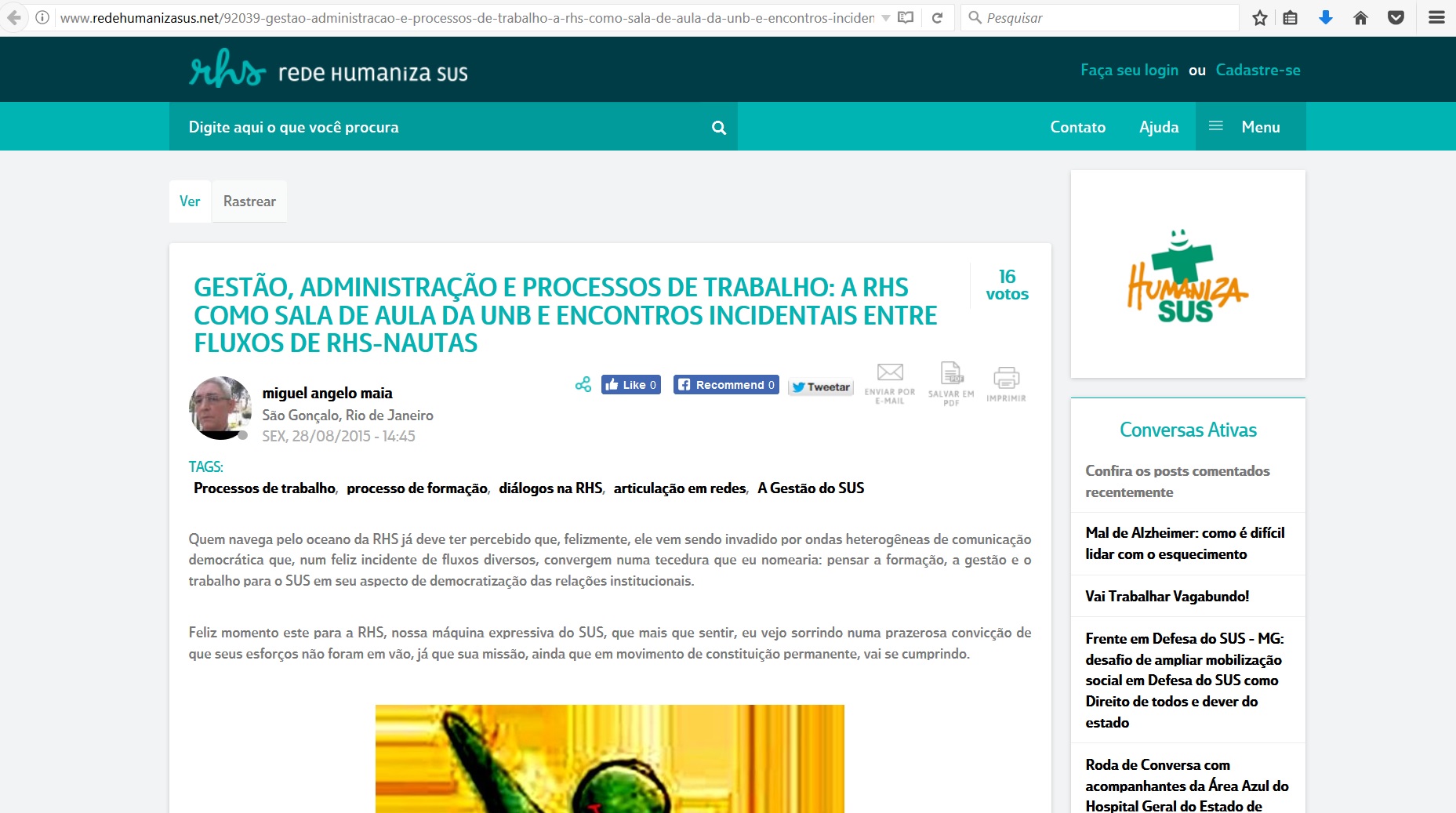 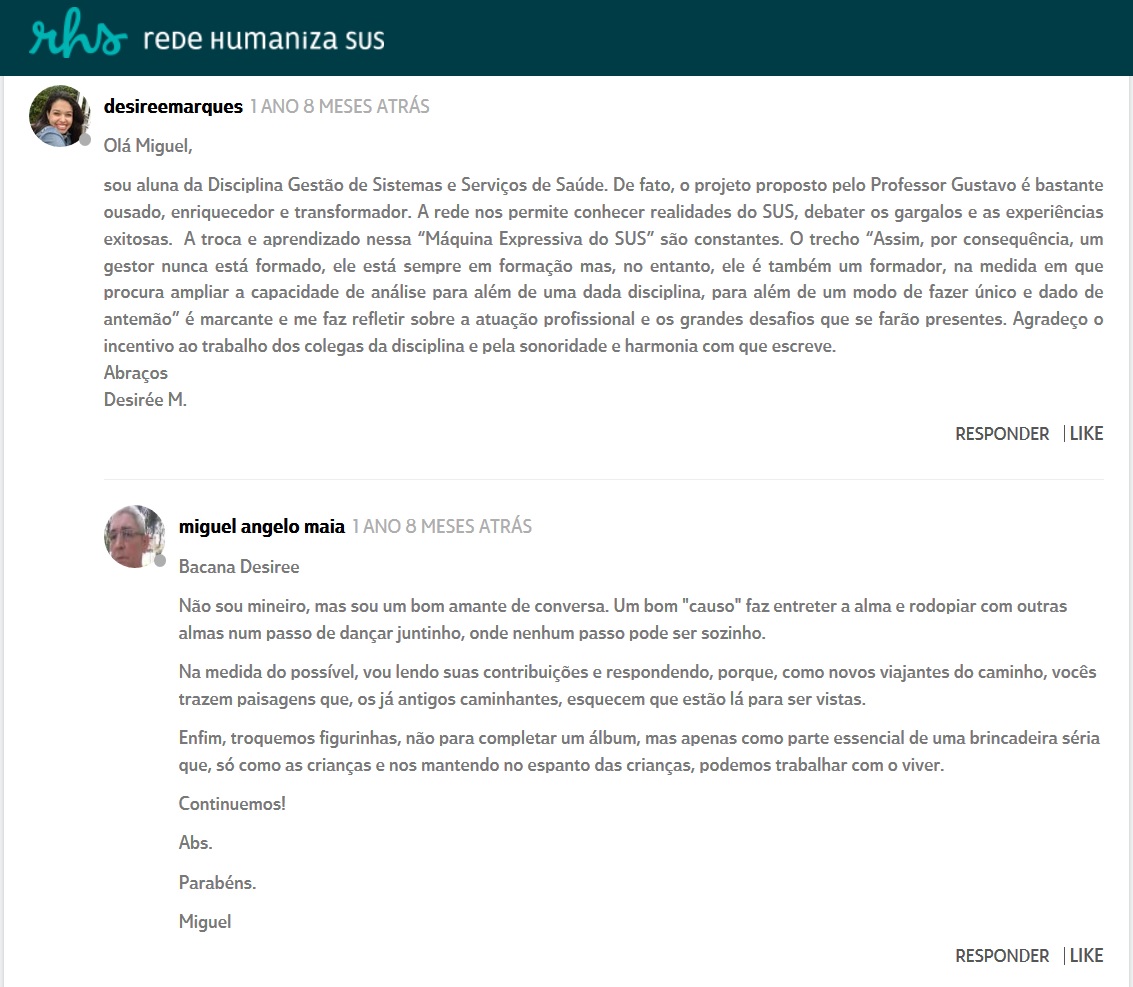 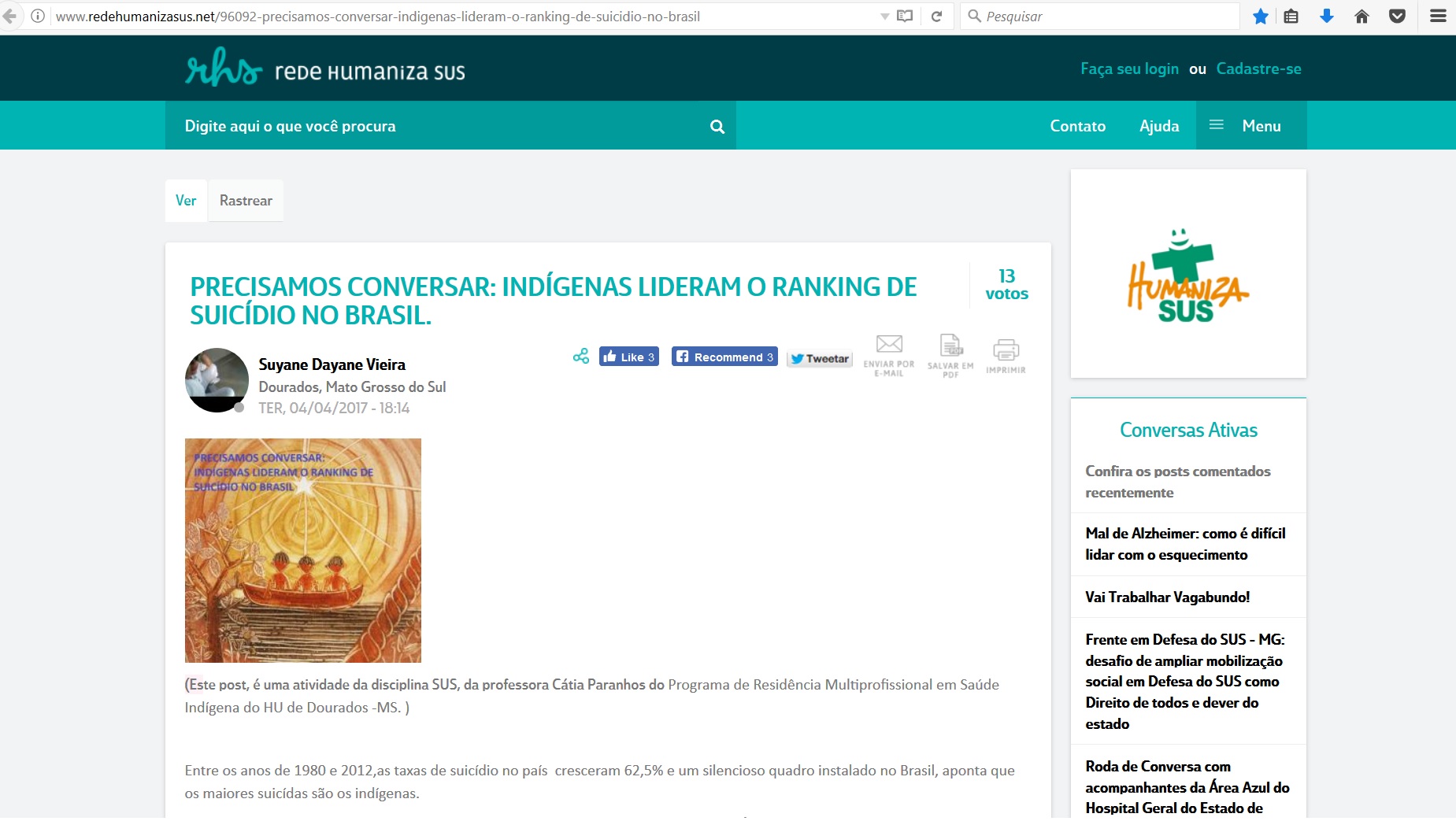 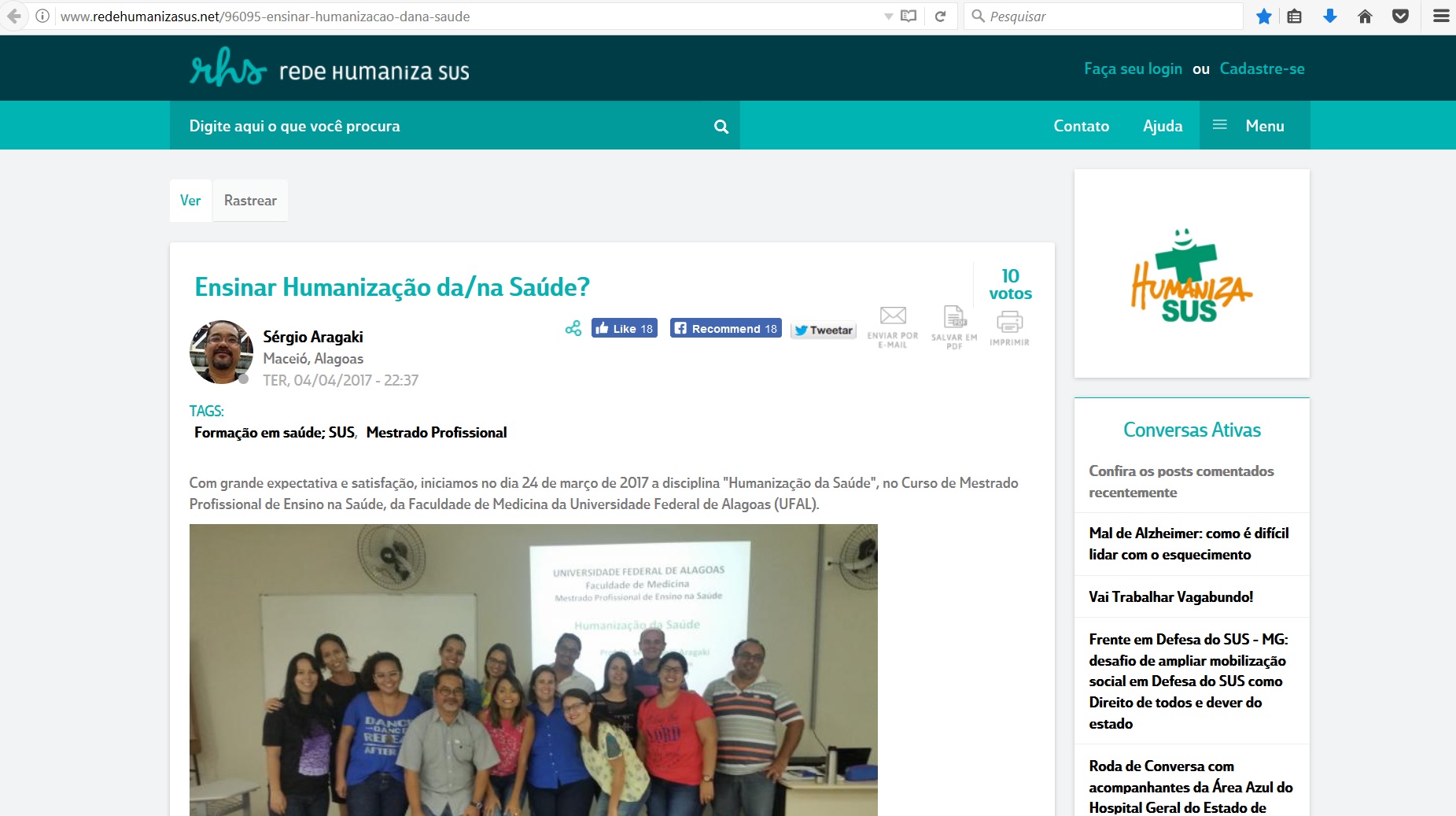 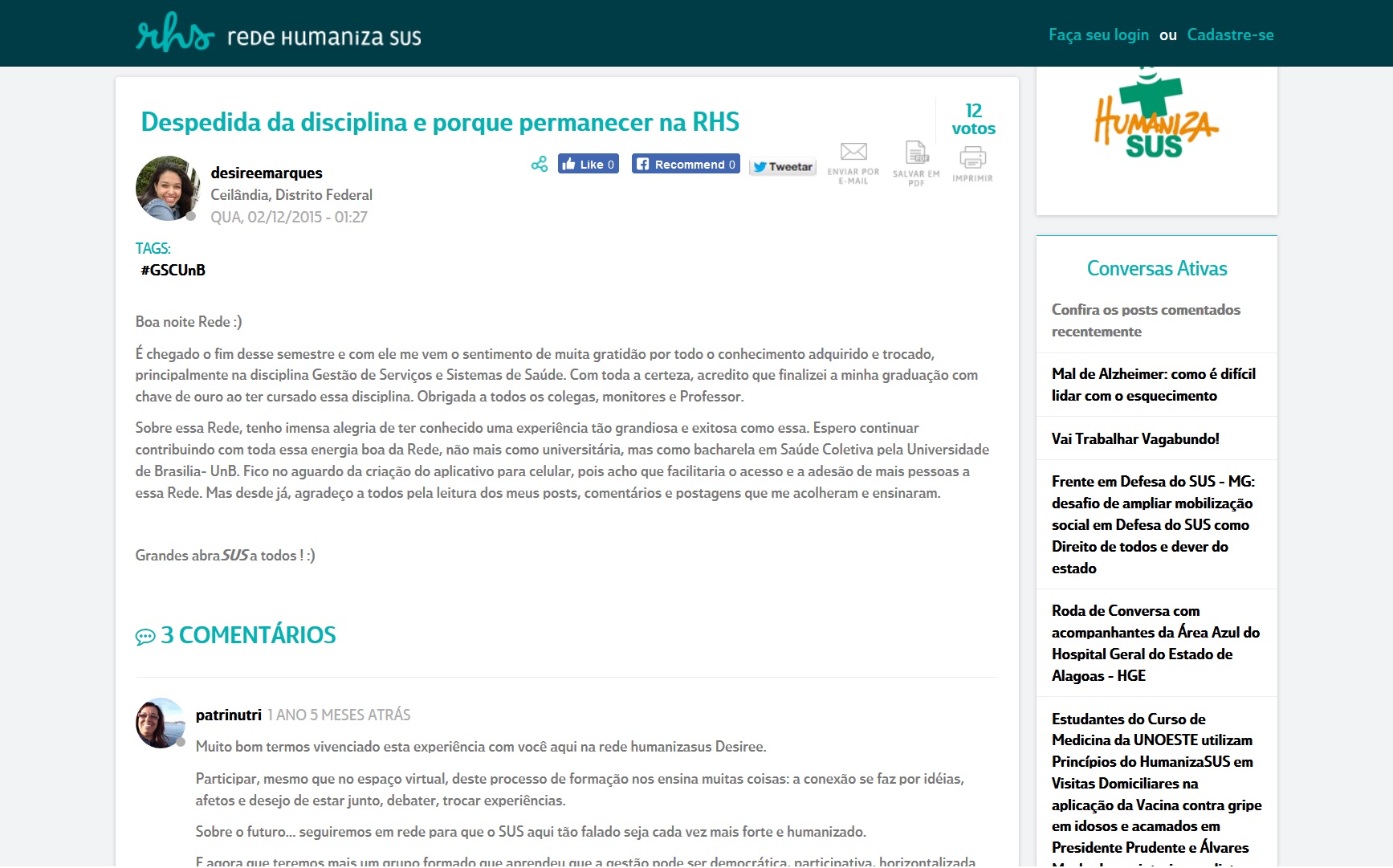 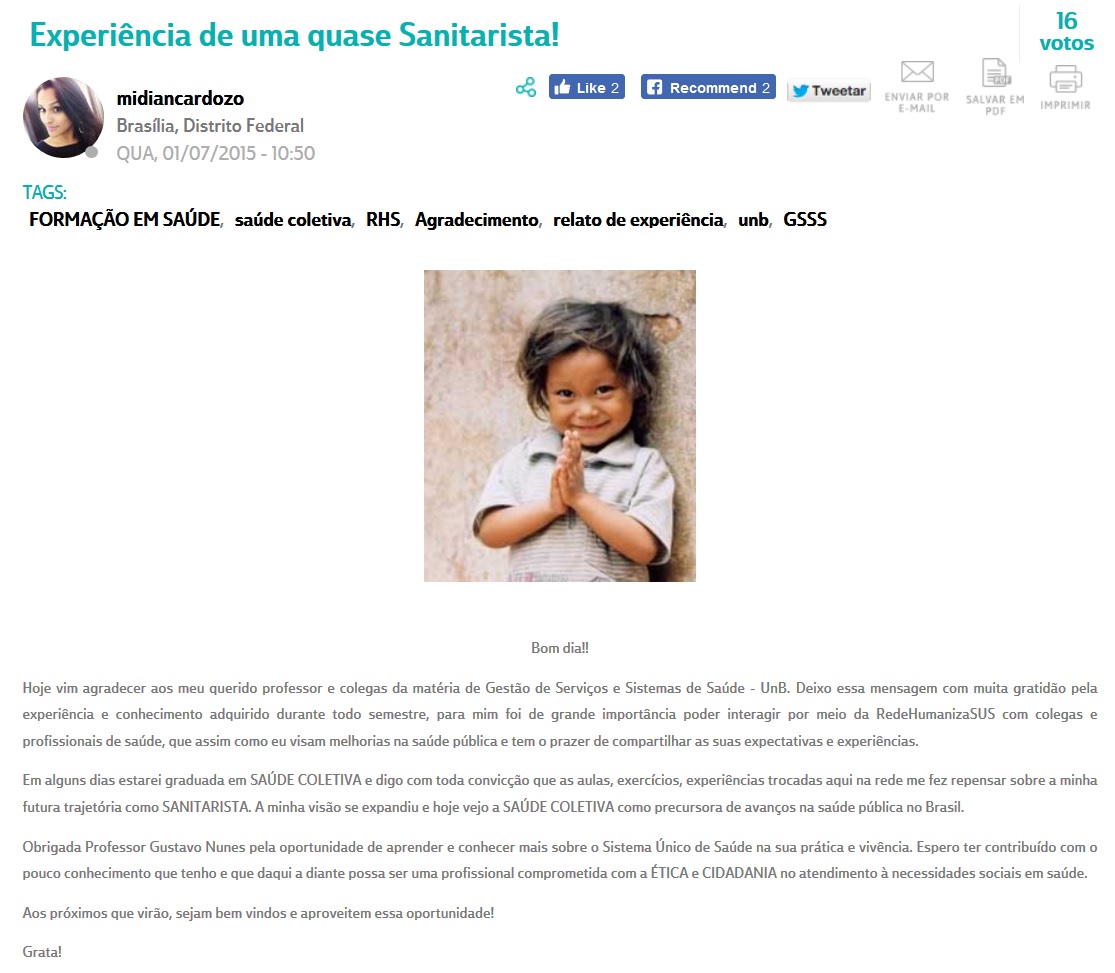 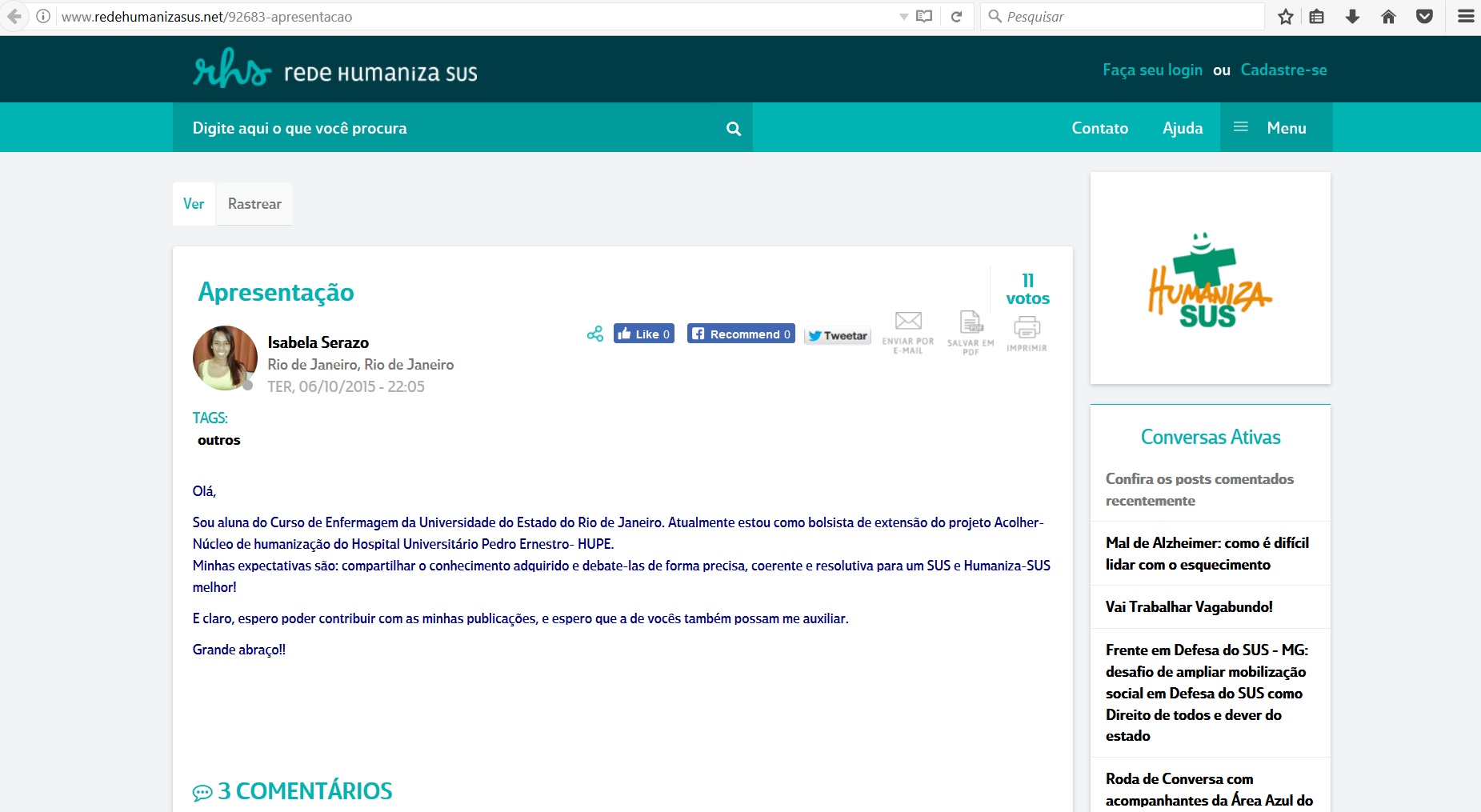 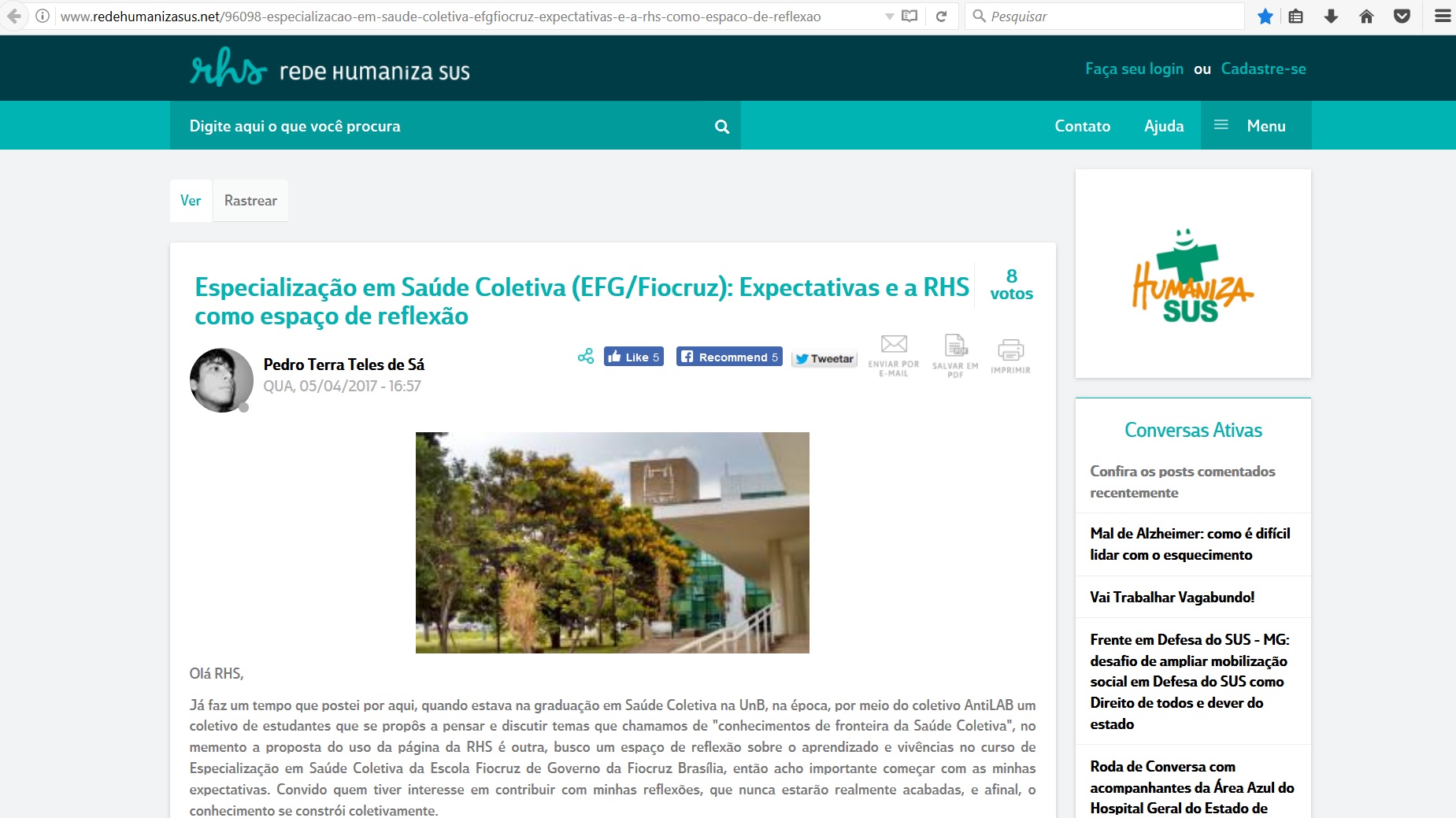 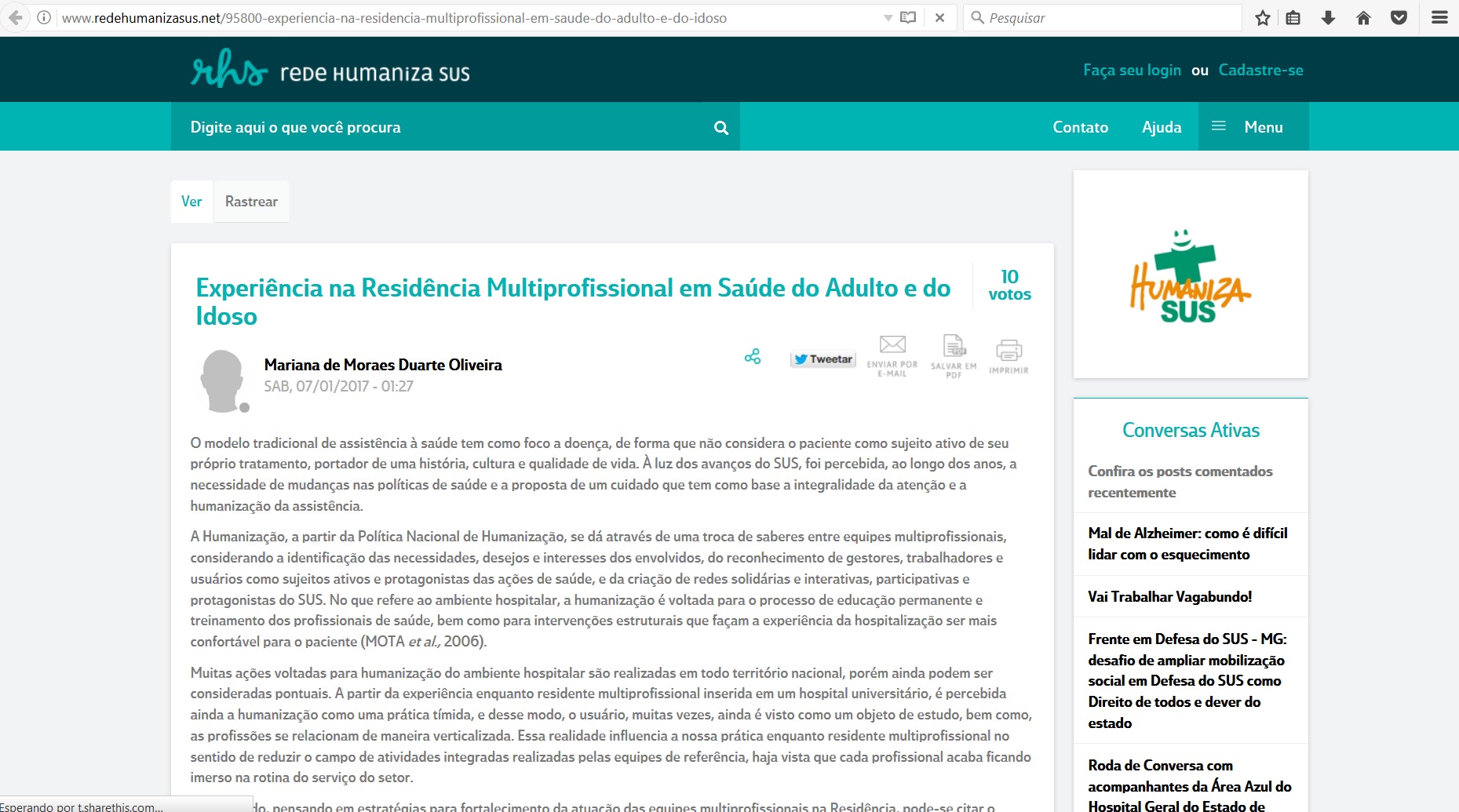 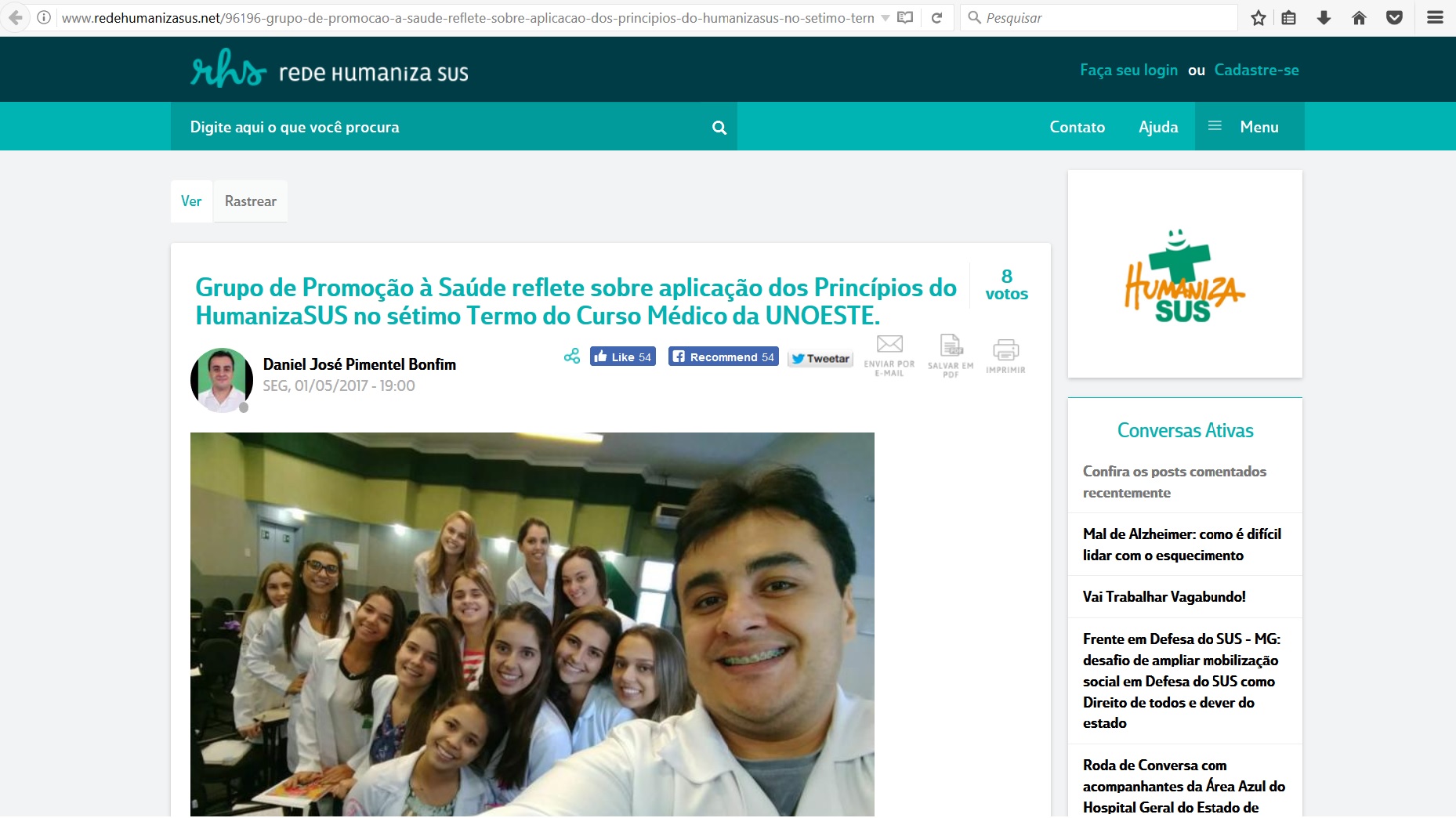 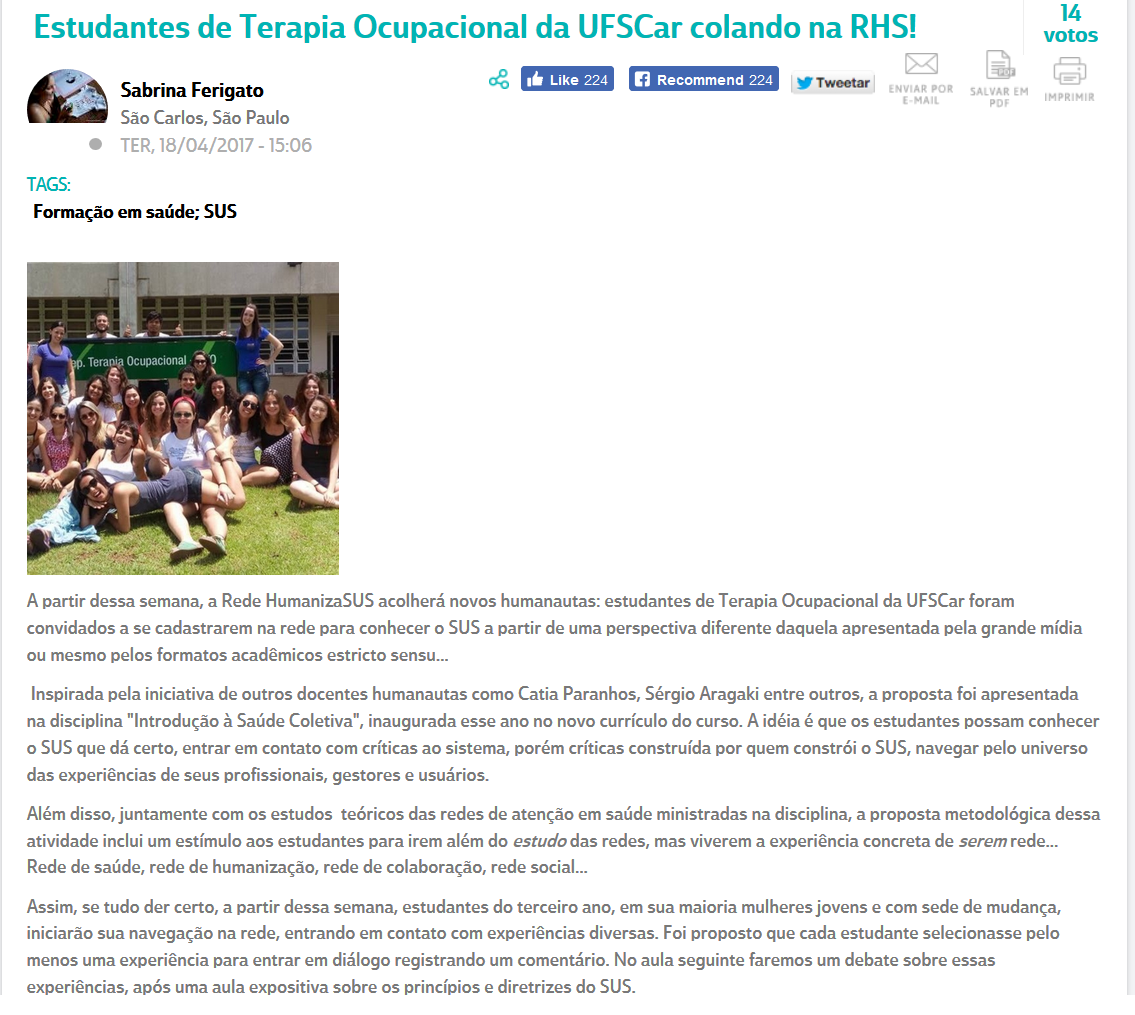 Alguns aprendizados e reflexões iniciais
1 – Uma dimensão cuidadora: a coprodução de um ethos comunicacional e de uma “cultura” conversacional, dialógica e democrática no CiberespaSUS.
2 – Uma dimensão mediadora: a ampliação do grau de transversalização, ao se expor numa rede de trocas aberta, multíplice e horizontal.
3 – Uma dimensão curadora: a participação de um processo de curadoria coletiva, produzindo uma “política de relevância” e de ampliação das capacidades expressivas.
cc: alguns direitos reservadosRicardo Rodrigues Teixeira
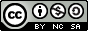 licença creative commons
atribuição 
– uso não comercial – 
compartilhamento pela mesma licença